КӨЗГЕ   ТАБИГАТЬ
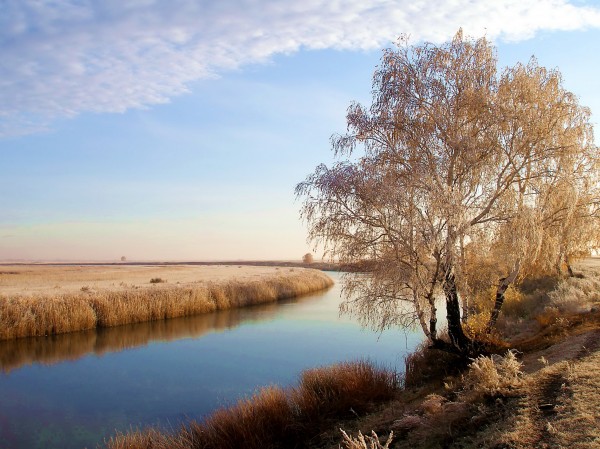 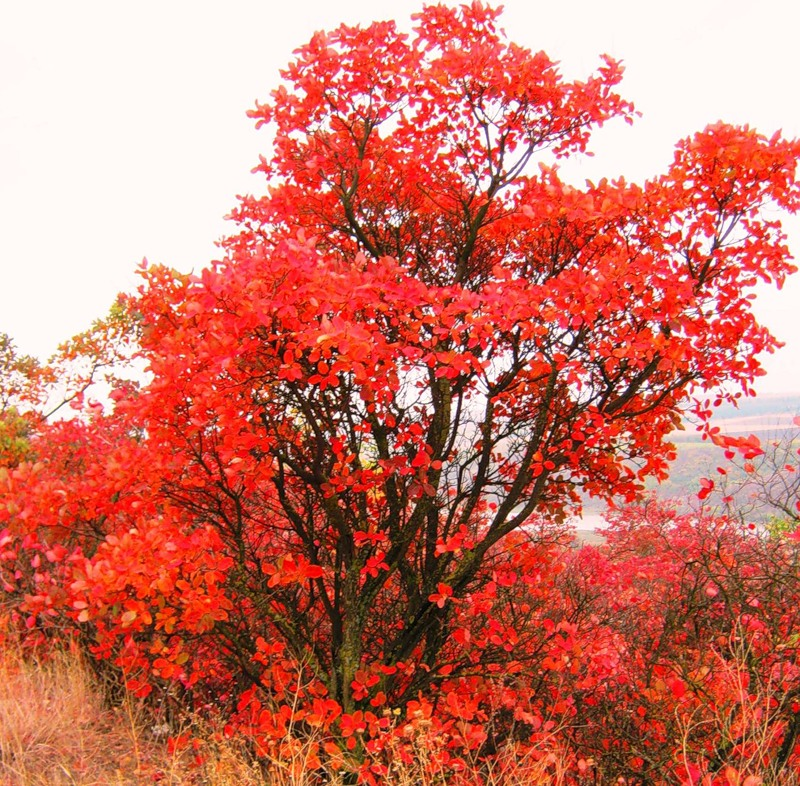 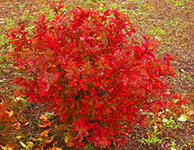 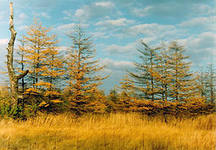 КУАК


                                    АГАЧ                                    ҮЛӘН


САРГАЙДЫ   -ПОЖЕЛТЕЛИ
ШИҢДЕ – ЗАВЯЛИ,   ПОВЯЛИ
КОЕЛДЫЛАР -  ОПАЛИ
ҖЫЙДЫ -  СОБИРАЛ
Сыйфатларга  исемнәр  табыгыз.
ҖЫЛЫ ......
САЛКЫН .........
САРЫ ..........
КЫСКА ............
ОЗЫН ...........
БОЛЫТЛЫ .............
ТУГАН ................
СҮЗЛӘР БЕЛӘНҖӨМЛӘЛӘР  ТӨЗЕГЕЗ.
БОЛЫНДА ............. .
...........   КӨННӘР................. .
.....................     ЯҢГЫР ....................... .
.....................   ЯФРАКЛАР ...................... .
ҮЛӘННӘР .......................... .
...................  ДАРУ  ҮЛӘННӘРЕ...................... 
 .........................    ЧЫРШЫ ......................
КАБАТЛАГЫЗ   ҺӘМ   ЯҢА  СҮЗЛӘРНЕ  ТӨРЛӘНДЕРЕГЕЗ.
МИН  БУЛДЫМ            БЕЗ   БУЛДЫК
СИН   БУЛДЫҢ              СЕЗ  БУЛДЫГЫЗ
УЛ  БУЛДЫ                     АЛАР  БУЛДЫЛАР.

ҖЫЙДЫ,     ЭЧТЕ,
ДИАЛОГЛАР  ТӨЗЕГЕЗ
-  СЕЗ   КАЙДА  БУЛДЫГЫЗ?
- .............................................. .
-СЕЗ   УРМАНДА  НӘРСӘ  ҖЫЙДЫГЫЗ?
-.......................................................... .
-СЕЗ    ДАРУ  ҮЛӘННӘРЕ  БЕЛӘН  НИШЛИСЕЗ?
-............................................. .
ТАТАРЧА  ЯЗЫГЫЗ.
МЫ БЫЛИ  В  ЛЕСУ  И  СОБИРАЛИ   ЛЕКАРСТВЕННЫЕ  РАСТЕНИЯ.

ОСЕНЬЮ   В  ЛЕСУ    ОЧЕНЬ   КРАСИВО.

С ДЕРЕВЬЕВ   И  КУСТАРНИКОВ    ОПАДАЮТ  ЛИСТЬЯ.

ПТИЦЫ   УЛЕТАЮТ   В  ТЁПЛЫЕ   КРАЯ.
Проверь себя
ТЕСТНЫ
БАШЛАРГА
ЧЫГУ
ТӘРҖЕМӘ  ИТ

ТРАВЫ   ПОЖЕЛТЕЛИ
ҮЛӘННӘР  САРЫ.

2) ҮЛӘННӘР  САРГАЙДЫ.

3)Яфраклар   саргайды.
4)Үсемлекләр    саргайды.
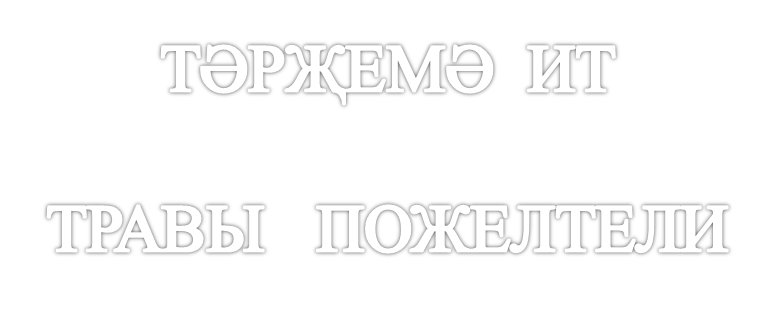 ҮЛӘННӘР  САРЫ.

2) ҮЛӘННӘР  САРГАЙДЫ.

3)Яфраклар   саргайды.
4)Үсемлекләр    саргайды.
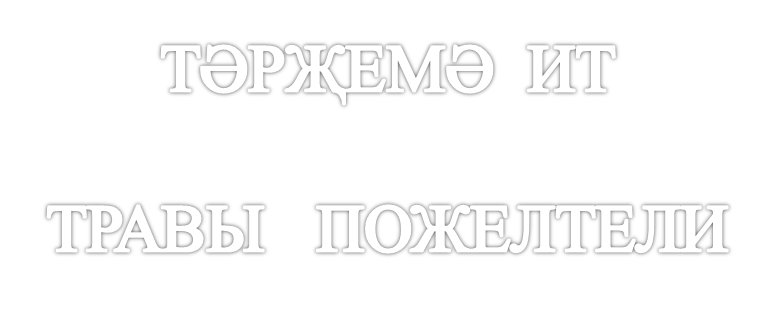 ҮЛӘННӘР  САРЫ.

2) ҮЛӘННӘР  САРГАЙДЫ.

3)Яфраклар   саргайды.
4)Үсемлекләр    саргайды.
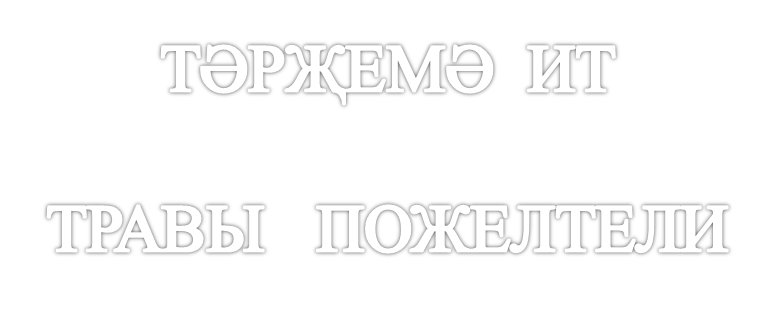 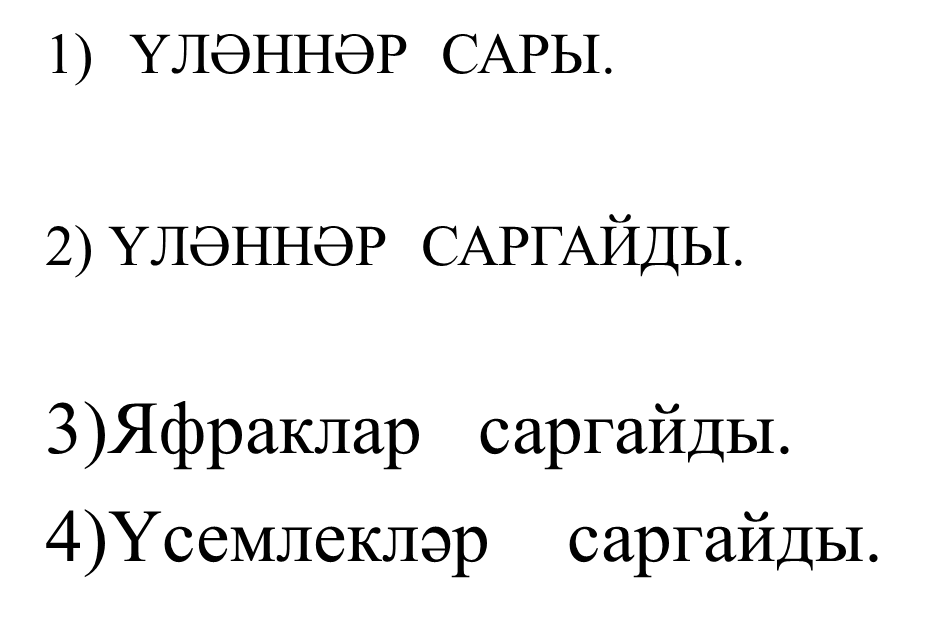 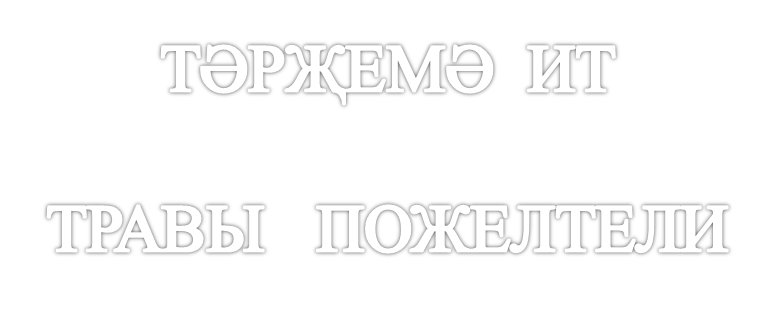 ҮЛӘННӘР  САРЫ.

2) ҮЛӘННӘР  САРГАЙДЫ.

3)Яфраклар   саргайды.

4)Үсемлекләр    саргайды.
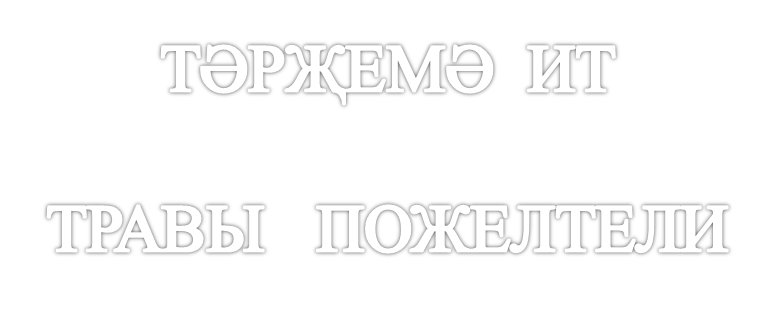 ҮЛӘННӘР  САРЫ.

2) ҮЛӘННӘР  САРГАЙДЫ.

3)Яфраклар   саргайды.

4)Үсемлекләр    саргайды.
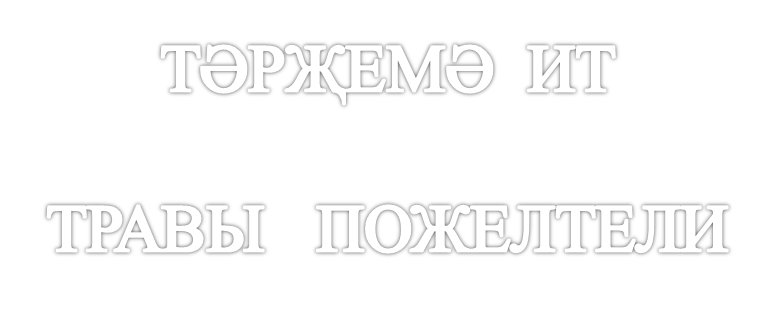 ҮЛӘННӘР  САРЫ.

2) ҮЛӘННӘР  САРГАЙДЫ.

3)Яфраклар   саргайды.

4)Үсемлекләр    саргайды.
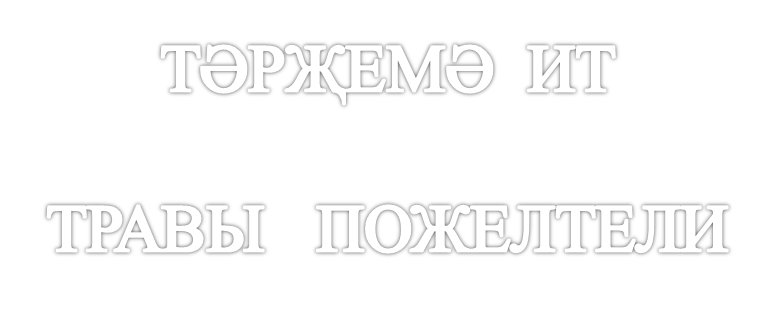 ҮЛӘННӘР  САРЫ.

2) ҮЛӘННӘР  САРГАЙДЫ.

3)Яфраклар   саргайды.

4)Үсемлекләр    саргайды.
ТӘРҖЕМӘ    ИТЕГЕЗ
СОБИРАЛИ  ЛЕКАРСТВЕННЫЕ  РАСТЕНИЯ
1) ДАРУ   ҮЛӘННӘРЕ  КИБЕП  СУЛДЫЛАР.
2) ДАРУ  ҮЛӘННӘРЕ  ҖЫЙДЫК

3) ДАРУ  ҮЛӘННӘРЕ  ФАЙДАЛЫ

4)ДАРУ  ҮЛӘННӘРЕ  БЕЗГӘ   КИРӘК
ТӘРҖЕМӘ    ИТЕГЕЗ
СОБИРАЛИ  ЛЕКАРСТВЕННЫЕ  РАСТЕНИЯ
1) ДАРУ   ҮЛӘННӘРЕ  КИБЕП  СУЛДЫЛАР.
2) ДАРУ  ҮЛӘННӘРЕ  ҖЫЙДЫК

3) ДАРУ  ҮЛӘННӘРЕ  ФАЙДАЛЫ

4)ДАРУ  ҮЛӘННӘРЕ  БЕЗГӘ   КИРӘК
ТӘРҖЕМӘ    ИТЕГЕЗ
СОБИРАЛИ  ЛЕКАРСТВЕННЫЕ  РАСТЕНИЯ
1) ДАРУ   ҮЛӘННӘРЕ  КИБЕП  СУЛДЫЛАР.
2) ДАРУ  ҮЛӘННӘРЕ  ҖЫЙДЫК

3) ДАРУ  ҮЛӘННӘРЕ  ФАЙДАЛЫ

4)ДАРУ  ҮЛӘННӘРЕ  БЕЗГӘ   КИРӘК
ТӘРҖЕМӘ    ИТЕГЕЗ
СОБИРАЛИ  ЛЕКАРСТВЕННЫЕ  РАСТЕНИЯ
1) ДАРУ   ҮЛӘННӘРЕ  КИБЕП  СУЛДЫЛАР.
2) ДАРУ  ҮЛӘННӘРЕ  ҖЫЙДЫК

3) ДАРУ  ҮЛӘННӘРЕ  ФАЙДАЛЫ

4)ДАРУ  ҮЛӘННӘРЕ  БЕЗГӘ   КИРӘК
ТӘРҖЕМӘ    ИТЕГЕЗ
СОБИРАЛИ  ЛЕКАРСТВЕННЫЕ  РАСТЕНИЯ
1) ДАРУ   ҮЛӘННӘРЕ  КИБЕП  СУЛДЫЛАР.
2) ДАРУ  ҮЛӘННӘРЕ  ҖЫЙДЫК

3) ДАРУ  ҮЛӘННӘРЕ  ФАЙДАЛЫ

4)ДАРУ  ҮЛӘННӘРЕ  БЕЗГӘ   КИРӘК
ТӘРҖЕМӘ    ИТЕГЕЗ
СОБИРАЛИ  ЛЕКАРСТВЕННЫЕ  РАСТЕНИЯ
1) ДАРУ   ҮЛӘННӘРЕ  КИБЕП  СУЛДЫЛАР.
2) ДАРУ  ҮЛӘННӘРЕ  ҖЫЙДЫК

3) ДАРУ  ҮЛӘННӘРЕ  ФАЙДАЛЫ

4)ДАРУ  ҮЛӘННӘРЕ  БЕЗГӘ   КИРӘК
ТӘРҖЕМӘ    ИТЕГЕЗ
СОБИРАЛИ  ЛЕКАРСТВЕННЫЕ  РАСТЕНИЯ
1) ДАРУ   ҮЛӘННӘРЕ  КИБЕП  СУЛДЫЛАР.
2) ДАРУ  ҮЛӘННӘРЕ  ҖЫЙДЫК

3) ДАРУ  ҮЛӘННӘРЕ  ФАЙДАЛЫ

4)ДАРУ  ҮЛӘННӘРЕ  БЕЗГӘ   КИРӘК
ТӘРҖЕМӘ    ИТЕГЕЗ
СОБИРАЛИ  ЛЕКАРСТВЕННЫЕ  РАСТЕНИЯ
1) ДАРУ   ҮЛӘННӘРЕ  КИБЕП  СУЛДЫЛАР.
2) ДАРУ  ҮЛӘННӘРЕ  ҖЫЙДЫК

3) ДАРУ  ҮЛӘННӘРЕ  ФАЙДАЛЫ

4)ДАРУ  ҮЛӘННӘРЕ  БЕЗГӘ   КИРӘК
ТӘРҖЕМӘ  ИТЕГЕЗ
КУАКЛАРДАН  СОҢГЫ  ЯФРАКЛАР  КОЕЛГАН)
ЛИСТЬЯ НА  КУСТАХ  ЖЁЛТЫЕ.

2) НА  КУСТАХ  ПТИЦЫ  ПОЮТ
.
3) С  КУСТОВ ОПАЛИ ПОСЛЕДНИЕ  ЛИСТЬЯ.
4) С  КУСТОВ  ОПАДАЮТ  ЛИСТЬЯ.
ТӘРҖЕМӘ  ИТЕГЕЗ
КУАКЛАРДАН  СОҢГЫ  ЯФРАКЛАР  КОЕЛГАН
ЛИСТЬЯ НА  КУСТАХ  ЖЁЛТЫЕ.

2) НА  КУСТАХ  ПТИЦЫ  ПОЮТ
.
3) С  КУСТОВ ОПАЛИ ПОСЛЕДНИЕ  ЛИСТЬЯ.
4) С  КУСТОВ  ОПАДАЮТ  ЛИСТЬЯ
ТӘРҖЕМӘ  ИТЕГЕЗ
КУАКЛАРДАН  СОҢГЫ  ЯФРАКЛАР  КОЕЛГАН
ЛИСТЬЯ НА  КУСТАХ  ЖЁЛТЫЕ.

2) НА  КУСТАХ  ПТИЦЫ  ПОЮТ
.
3) С  КУСТОВ ОПАЛИ ПОСЛЕДНИЕ  ЛИСТЬЯ.
4) С  КУСТОВ  ОПАДАЮТ  ЛИСТЬЯ
ТӘРҖЕМӘ  ИТЕГЕЗ
КУАКЛАРДАН  СОҢГЫ  ЯФРАКЛАР  КОЕЛГАН
ЛИСТЬЯ НА  КУСТАХ  ЖЁЛТЫЕ.

2) НА  КУСТАХ  ПТИЦЫ  ПОЮТ
.
3) С  КУСТОВ ОПАЛИ ПОСЛЕДНИЕ  ЛИСТЬЯ.
4) С  КУСТОВ  ОПАДАЮТ  ЛИСТЬЯ
ТӘРҖЕМӘ  ИТЕГЕЗ
КУАКЛАРДАН  СОҢГЫ  ЯФРАКЛАР  КОЕЛГАН
ЛИСТЬЯ НА  КУСТАХ  ЖЁЛТЫЕ.

2) НА  КУСТАХ  ПТИЦЫ  ПОЮТ
.
3) С  КУСТОВ ОПАЛИ ПОСЛЕДНИЕ  ЛИСТЬЯ.
4) С  КУСТОВ  ОПАДАЮТ  ЛИСТЬЯ
ТӘРҖЕМӘ  ИТЕГЕЗ
КУАКЛАРДАН  СОҢГЫ  ЯФРАКЛАР  КОЕЛГАН
ЛИСТЬЯ НА  КУСТАХ  ЖЁЛТЫЕ.

2) НА  КУСТАХ  ПТИЦЫ  ПОЮТ
.
3) С  КУСТОВ ОПАЛИ ПОСЛЕДНИЕ  ЛИСТЬЯ.
4) С  КУСТОВ  ОПАДАЮТ  ЛИСТЬЯ
ТӘРҖЕМӘ  ИТЕГЕЗ
КУАКЛАРДАН  СОҢГЫ  ЯФРАКЛАР  КОЕЛГАН
ЛИСТЬЯ НА  КУСТАХ  ЖЁЛТЫЕ.

2) НА  КУСТАХ  ПТИЦЫ  ПОЮТ
.
3) С  КУСТОВ ОПАЛИ ПОСЛЕДНИЕ  ЛИСТЬЯ.
4) С  КУСТОВ  ОПАДАЮТ  ЛИСТЬЯ
ТӘРҖЕМӘ  ИТЕГЕЗ
КУАКЛАРДАН  СОҢГЫ  ЯФРАКЛАР  КОЕЛГАН
ЛИСТЬЯ НА  КУСТАХ  ЖЁЛТЫЕ.

2) НА  КУСТАХ  ПТИЦЫ  ПОЮТ
.
3) С  КУСТОВ ОПАЛИ ПОСЛЕДНИЕ  ЛИСТЬЯ.
4) С  КУСТОВ  ОПАДАЮТ  ЛИСТЬЯ
НЕЧКӘ  ӘЙТЕЛЕШЛЕ  СҮЗЛӘРНЕ  ТАБЫГЫЗ
КӨЗ, ЯҢГЫР, ЯФРАК,КӨН 

КӨН, ТӨН, СУ, БОЗ

ГӨМБӘ, АГАЧ, КУАК, ЮЛ

ҖИЛ, ЧӘЧӘК, КҮЛ, БӘС.
НЕЧКӘ  ӘЙТЕЛЕШЛЕ  СҮЗЛӘРНЕ  ТАБЫГЫЗ
КӨЗ, ЯҢГЫР, ЯФРАК,КӨН 

КӨН, ТӨН, СУ, БОЗ

ГӨМБӘ, АГАЧ, КУАК, ЮЛ

ҖИЛ, ЧӘЧӘК, КҮЛ, БӘС.
)
НЕЧКӘ  ӘЙТЕЛЕШЛЕ  СҮЗЛӘРНЕ  ТАБЫГЫЗ
КӨЗ, ЯҢГЫР, ЯФРАК,КӨН 

КӨН, ТӨН, СУ, БОЗ

ГӨМБӘ, АГАЧ, КУАК, ЮЛ

ҖИЛ, ЧӘЧӘК, КҮЛ, БӘС.
НЕЧКӘ  ӘЙТЕЛЕШЛЕ  СҮЗЛӘРНЕ  ТАБЫГЫЗ
КӨЗ, ЯҢГЫР, ЯФРАК,КӨН 

КӨН, ТӨН, СУ, БОЗ

ГӨМБӘ, АГАЧ, КУАК, ЮЛ

ҖИЛ, ЧӘЧӘК, КҮЛ, БӘС.
)
НЕЧКӘ  ӘЙТЕЛЕШЛЕ  СҮЗЛӘРНЕ  ТАБЫГЫЗ
КӨЗ, ЯҢГЫР, ЯФРАК,КӨН 

КӨН, ТӨН, СУ, БОЗ

ГӨМБӘ, АГАЧ, КУАК, ЮЛ

ҖИЛ, ЧӘЧӘК, КҮЛ, БӘС.
НЕЧКӘ  ӘЙТЕЛЕШЛЕ  СҮЗЛӘРНЕ  ТАБЫГЫЗ
КӨЗ, ЯҢГЫР, ЯФРАК,КӨН 

КӨН, ТӨН, СУ, БОЗ

ГӨМБӘ, АГАЧ, КУАК, ЮЛ

ҖИЛ, ЧӘЧӘК, КҮЛ, БӘС.
НЕЧКӘ  ӘЙТЕЛЕШЛЕ  СҮЗЛӘРНЕ  ТАБЫГЫЗ
КӨЗ, ЯҢГЫР, ЯФРАК,КӨН 

КӨН, ТӨН, СУ, БОЗ

ГӨМБӘ, АГАЧ, КУАК, ЮЛ

ҖИЛ, ЧӘЧӘК, КҮЛ, БӘС.
НЕЧКӘ  ӘЙТЕЛЕШЛЕ  СҮЗЛӘРНЕ  ТАБЫГЫЗ
КӨЗ, ЯҢГЫР, ЯФРАК,КӨН 

КӨН, ТӨН, СУ, БОЗ

ГӨМБӘ, АГАЧ, КУАК, ЮЛ

ҖИЛ, ЧӘЧӘК, КҮЛ, БӘС.
НИНДИ?  СОРАВЫНА  ҖАВАП  БИРГӘН  СҮЗЛӘРНЕ  ТАБЫГЫЗ
ТАБИГАТЬ,  ЯВА, ИСӘ, ҮСӘ,  ЕЛГА.

ҖЫЛЫ, ҖӘНЛЕКЛӘР, КОШЛАР, ТИРӘН,САРЫ, ОЗЫН,ЧЫРШЫ.

ТӘМЛЕ, МАТУР, ОЧТЫЛАР, КОЕЛДЫ, ШИҢДЕ,  ЙОМШАК,КЫСКА.
КӨЧЛЕ, ҖЫЛЫ, САЛКЫН, БАЙ,ФАЙДАЛЫ.
НИНДИ?  СОРАВЫНА  ҖАВАП  БИРГӘН  СҮЗЛӘРНЕ  ТАБЫГЫЗ
ТАБИГАТЬ,  ЯВА, ИСӘ, ҮСӘ,  ЕЛГА.

ҖЫЛЫ, ҖӘНЛЕКЛӘР, КОШЛАР, ТИРӘН,САРЫ, ОЗЫН,ЧЫРШЫ.

ТӘМЛЕ, МАТУР, ОЧТЫЛАР, КОЕЛДЫ, ШИҢДЕ,  ЙОМШАК,КЫСКА.
КӨЧЛЕ, ҖЫЛЫ, САЛКЫН, БАЙ,ФАЙДАЛЫ.
НИНДИ?  СОРАВЫНА  ҖАВАП  БИРГӘН  СҮЗЛӘРНЕ  ТАБЫГЫЗ
ТАБИГАТЬ,  ЯВА, ИСӘ, ҮСӘ,  ЕЛГА.

ҖЫЛЫ, ҖӘНЛЕКЛӘР, КОШЛАР, ТИРӘН,САРЫ, ОЗЫН,ЧЫРШЫ.

ТӘМЛЕ, МАТУР, ОЧТЫЛАР, КОЕЛДЫ, ШИҢДЕ,  ЙОМШАК,КЫСКА.
КӨЧЛЕ, ҖЫЛЫ, САЛКЫН, БАЙ,ФАЙДАЛЫ.
НИНДИ?  СОРАВЫНА  ҖАВАП  БИРГӘН  СҮЗЛӘРНЕ  ТАБЫГЫЗ
ТАБИГАТЬ,  ЯВА, ИСӘ, ҮСӘ,  ЕЛГА.

ҖЫЛЫ, ҖӘНЛЕКЛӘР, КОШЛАР, ТИРӘН,САРЫ, ОЗЫН,ЧЫРШЫ.

ТӘМЛЕ, МАТУР, ОЧТЫЛАР, КОЕЛДЫ, ШИҢДЕ,  ЙОМШАК,КЫСКА.
КӨЧЛЕ, ҖЫЛЫ, САЛКЫН, БАЙ,ФАЙДАЛЫ.
НИНДИ?  СОРАВЫНА  ҖАВАП  БИРГӘН  СҮЗЛӘРНЕ  ТАБЫГЫЗ
ТАБИГАТЬ,  ЯВА, ИСӘ, ҮСӘ,  ЕЛГА.

ҖЫЛЫ, ҖӘНЛЕКЛӘР, КОШЛАР, ТИРӘН,САРЫ, ОЗЫН,ЧЫРШЫ.

ТӘМЛЕ, МАТУР, ОЧТЫЛАР, КОЕЛДЫ, ШИҢДЕ,  ЙОМШАК,КЫСКА.
КӨЧЛЕ, ҖЫЛЫ, САЛКЫН, БАЙ,ФАЙДАЛЫ.
НИНДИ?  СОРАВЫНА  ҖАВАП  БИРГӘН  СҮЗЛӘРНЕ  ТАБЫГЫЗ
ТАБИГАТЬ,  ЯВА, ИСӘ, ҮСӘ,  ЕЛГА.

ҖЫЛЫ, ҖӘНЛЕКЛӘР, КОШЛАР, ТИРӘН,САРЫ, ОЗЫН,ЧЫРШЫ.

ТӘМЛЕ, МАТУР, ОЧТЫЛАР, КОЕЛДЫ, ШИҢДЕ,  ЙОМШАК,КЫСКА.
КӨЧЛЕ, ҖЫЛЫ, САЛКЫН, БАЙ,ФАЙДАЛЫ.
НИНДИ?  СОРАВЫНА  ҖАВАП  БИРГӘН  СҮЗЛӘРНЕ  ТАБЫГЫЗ
ТАБИГАТЬ,  ЯВА, ИСӘ, ҮСӘ,  ЕЛГА.

ҖЫЛЫ, ҖӘНЛЕКЛӘР, КОШЛАР, ТИРӘН,САРЫ, ОЗЫН,ЧЫРШЫ.

ТӘМЛЕ, МАТУР, ОЧТЫЛАР, КОЕЛДЫ, ШИҢДЕ,  ЙОМШАК,КЫСКА.
КӨЧЛЕ, ҖЫЛЫ, САЛКЫН, БАЙ,ФАЙДАЛЫ.
НИНДИ?  СОРАВЫНА  ҖАВАП  БИРГӘН  СҮЗЛӘРНЕ  ТАБЫГЫЗ
ТАБИГАТЬ,  ЯВА, ИСӘ, ҮСӘ,  ЕЛГА.

ҖЫЛЫ, ҖӘНЛЕКЛӘР, КОШЛАР, ТИРӘН,САРЫ, ОЗЫН,ЧЫРШЫ.

ТӘМЛЕ, МАТУР, ОЧТЫЛАР, КОЕЛДЫ, ШИҢДЕ,  ЙОМШАК,КЫСКА.
КӨЧЛЕ, ҖЫЛЫ, САЛКЫН, БАЙ,ФАЙДАЛЫ.
Использованная литература
.

Фоновый рисунок взят  с сайта alss.ar-ti.com